BILL – pH OpenerSlide show by Kelly Riedell
2020 CEDSP 1. C  Explain biological concepts, processes, and/or models in applied contexts.

FORMULA SHEET   pH = -log [H+]
WHICH IS MORE ACIDIC?










HOW MUCH MORE OR LESS?
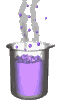 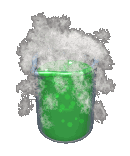 A				 B
         pH 2			         pH 5
WHICH IS MORE BASIC?










HOW MUCH MORE OR LESS?
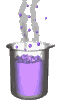 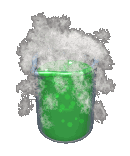 A				 B
         pH 8			         pH 12
WHAT IS THE [H+] ?





WHAT IS THE [OH-] ?
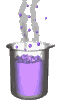 pH 3